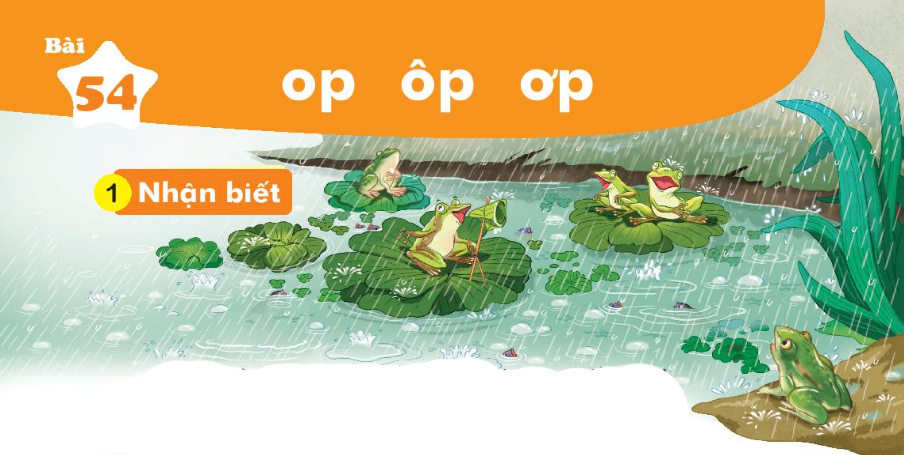 MÁI TRƯỜNG TUỔI THƠ
oâp
op
oâp
Möa raøo loäp ñoäp, eách nhaùi tuï hoïp thi haùt, caù côø haù mieäng ñôùp möa.
ôp
op
oâp
ôp
MÁI TRƯỜNG TUỔI THƠ
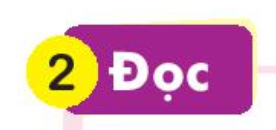 coïp
hoïp
goùp
hoäp
xoáp
toáp
hôïp
lôïp
lôùp
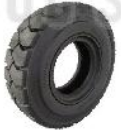 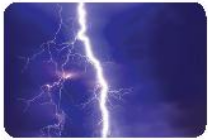 tia chôùp
con coïp
loáp xe
op
oâp
ôp
MÁI TRƯỜNG TUỔI THƠ
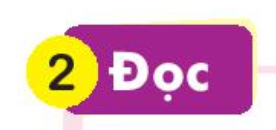 coïp
hoïp
goùp
hoäp
xoáp
toáp
hôïp
lôïp
lôùp
con coïp
tia chôùp
loáp xe
MÁI TRƯỜNG TUỔI THƠ
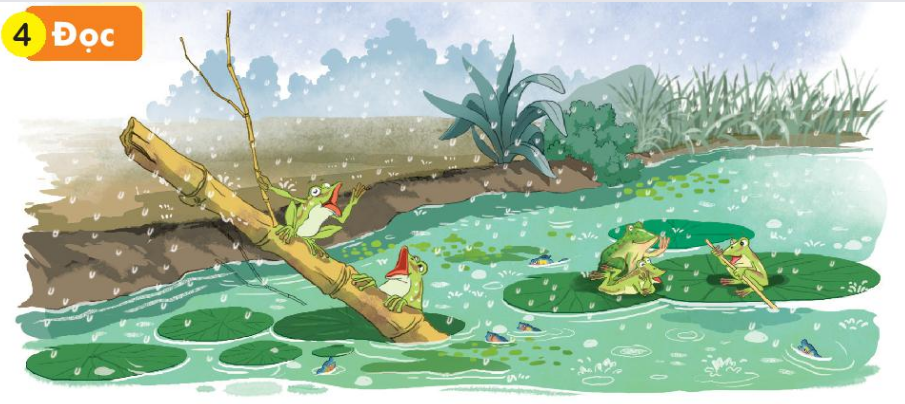 Möa raøo loäp ñoäp. Hoï nhaø nhaùi tuï hoïp thi haùt ñoùn côn möa ñaàu muøa. Maët ao ran ran baøi ca ì oïp, ì oïp. Ñaøn caù côø loùp ngoùp bôi ñeán, laâu laâu laïi ngoi leân ñôùp möa.
oâp
oâp
op
op
op
op
op
ôp
Möa raøo loäp ñoäp. Hoï nhaø nhaùi tuï hoïp thi haùt ñoùn côn möa ñaàu muøa. Maët ao ran ran baøi ca ì oïp, ì oïp. Ñaøn caù côø loùp ngoùp bôi ñeán, laâu laâu laïi ngoi leân ñôùp möa.
oâp
oâp
op
op
op
op
op
ôp
MÁI TRƯỜNG TUỔI THƠ
Ao hoà
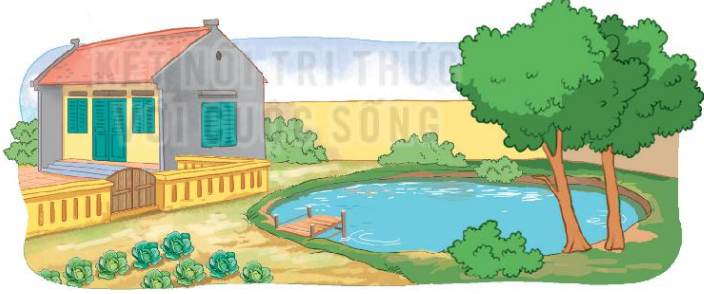 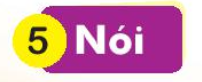 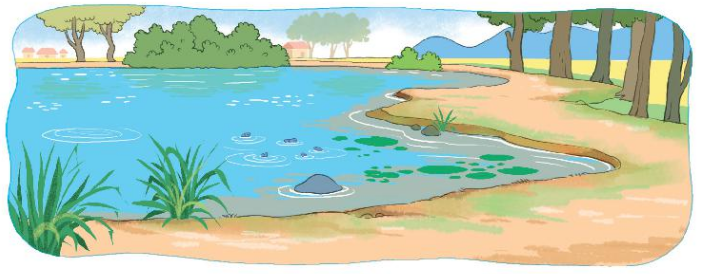 MÁI TRƯỜNG TUỔI THƠ
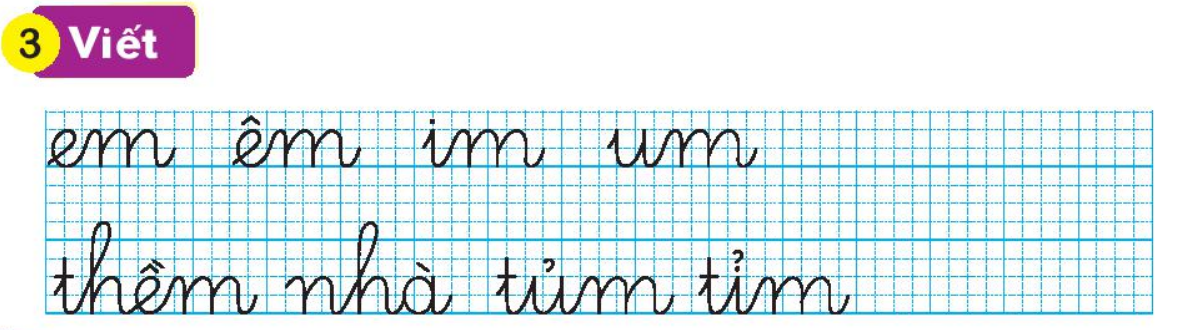 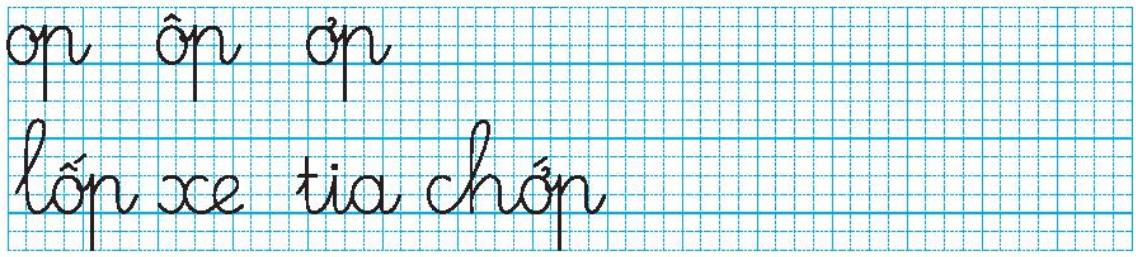 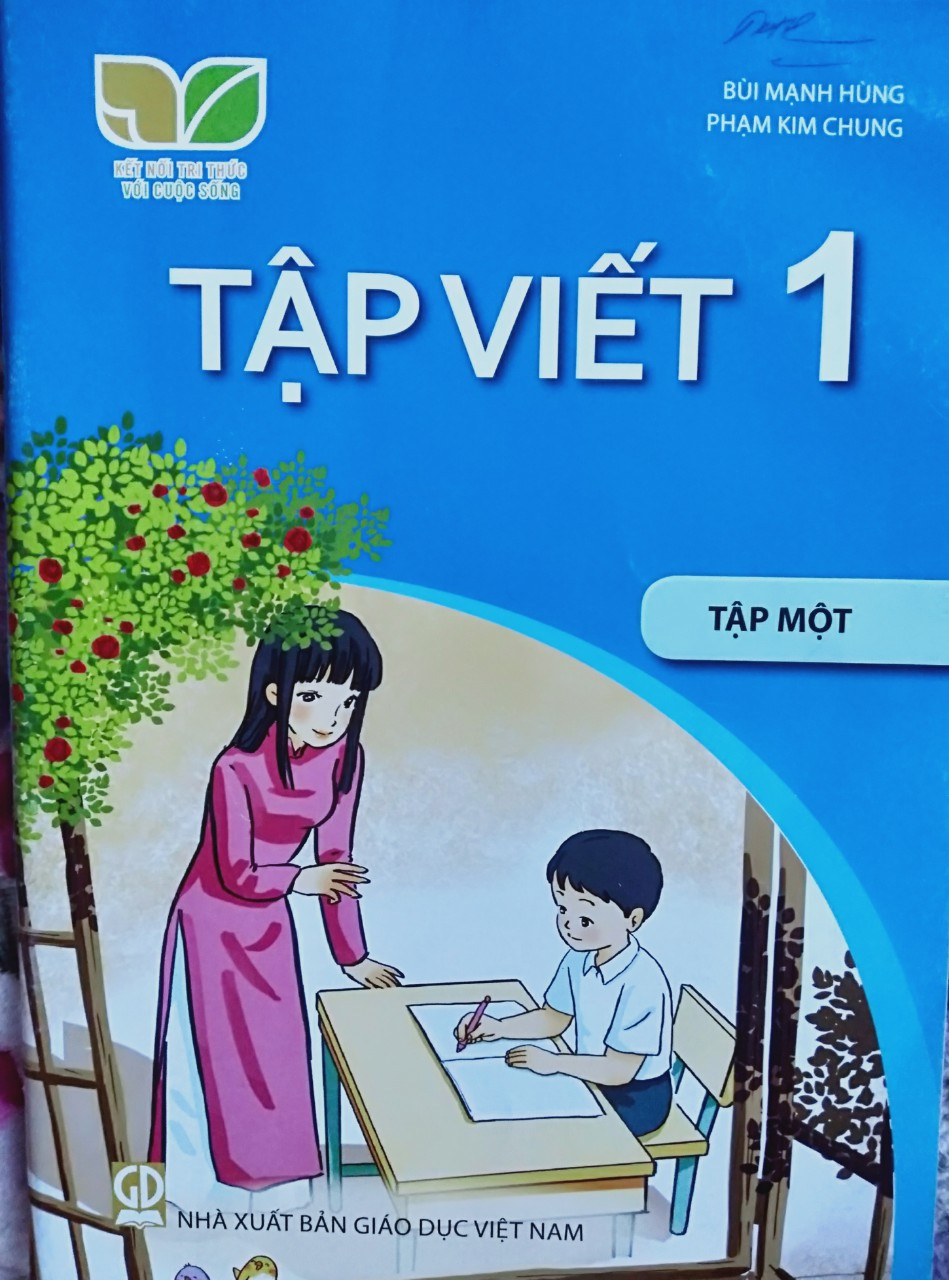 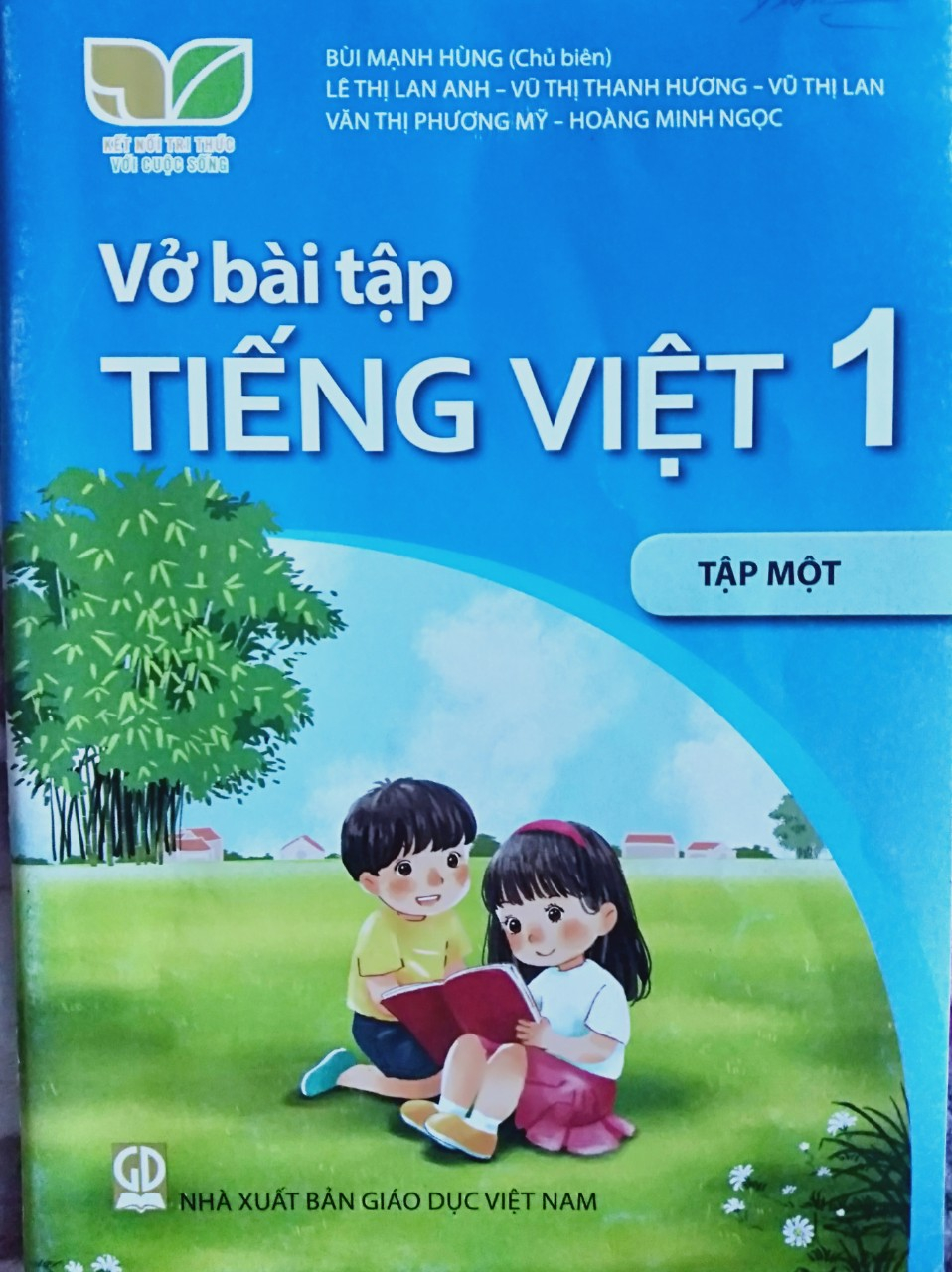